Institut für Slawistik der Karl-Franzens-Universität Graz 
Neue slawistische Horizonte: Studenten-Forschungsprojekt
Wort-Text-Stil 
Graz: 06. Juni 2013
Демотиватор как медиажанр
Tatsiana Svishchuk
Политический дискурс / Политическая коммуникация
Политический дискурс (ПД) –  «любые речевые образования, субъект, адресат и содержание которых относятся к сфере политики» [1]; это как дискурс самих политиков, так и дискурс «непрофессионалов» о политике.
2
Полевая структура ПД
3
Демотиватор, как креолизованный текст
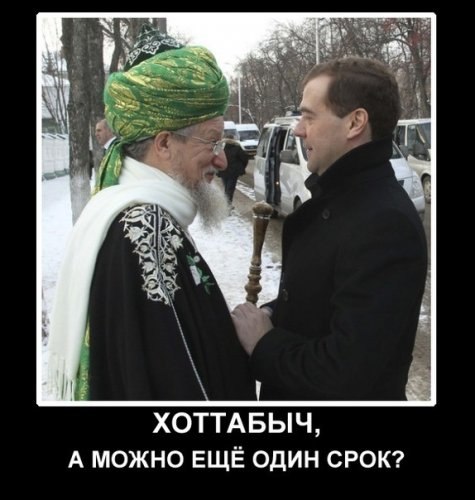 Визуальная составляющая
Вербальная составляющая
4
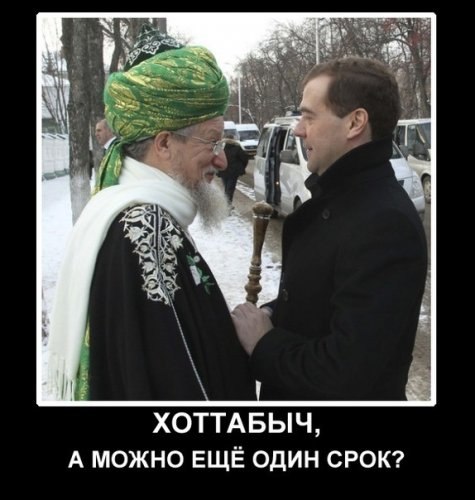 Демотиватор как форма
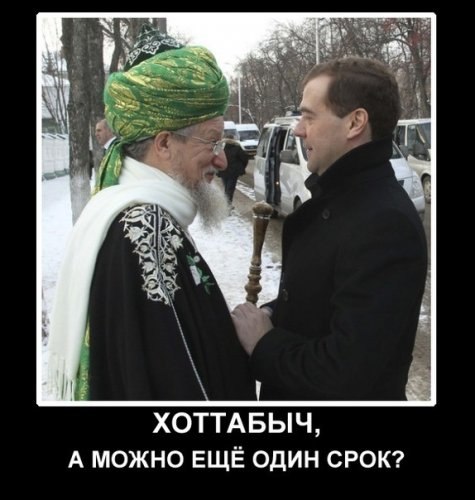 Разграничение визуального и вербального пространства
Рисунок, фотография в визуальной области и текст в вербальной
Обязательное наличие политически актуального вербального содержания
5
Демотиватор как малый жанр
Политический дискурс: реальное политическое лицо
Д.  А. Медведев в беседе с муфтием
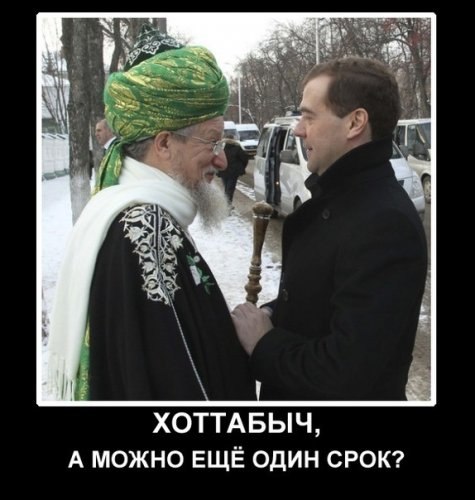 Сказочный дискурс: отсылка к герою сказки „Старик Хоттабыч“
Политический дискурс: время президентской кампании в России
6
6
Изображение
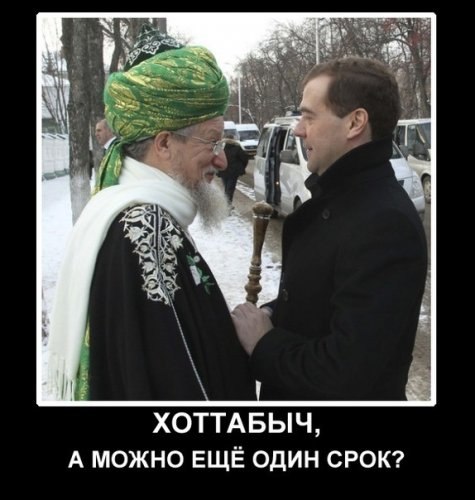 Д. А. Медведев (тогда – президент, сейчас – премьер-министр России)
муфтий
?
7
Вербальный ряд
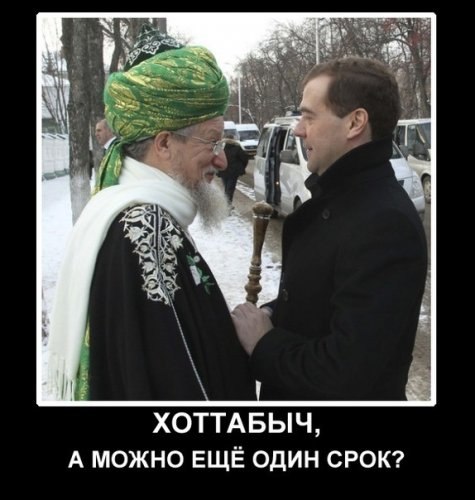 Обращение к герою сказки
Вопрос о продлении некоего срока
?
8
Прецедентность
Категория дискурса, представляющая собой процесс трансляции определённого накопленного со временем культурного „кода“ в свете современной действительности
Прецедентные феномены (ПФ)
9
Прецедентность
Прецедентные феномены (ПФ)
Прецедентное 
имя (ПИ)
Прецедентный 
текст (ПТ)
Прецедентная 
ситуация (ПС)
Прецедентное
Высказывание (ПВ)
Прецедентные 
парадигмы (ПП)
Прецедентные 
цепочки (ПЦ)
Прецедентные 
контоминанты (ПК)
10
(Изображение + Вербальный ряд) * Прецедентность
ПЦ:
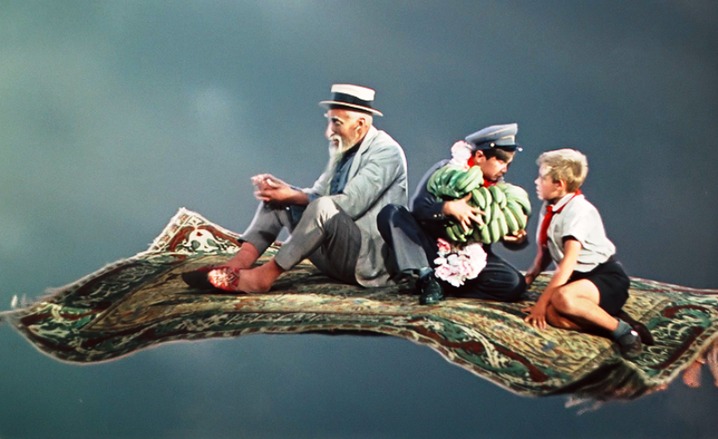 ПС
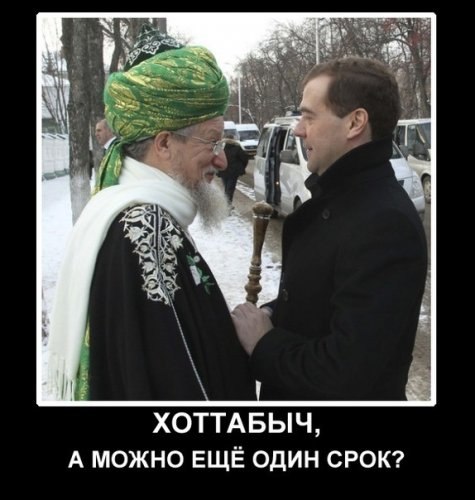 ПИ
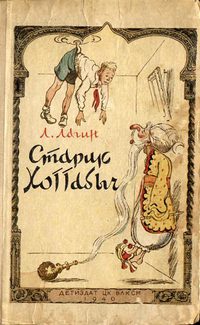 ПТ
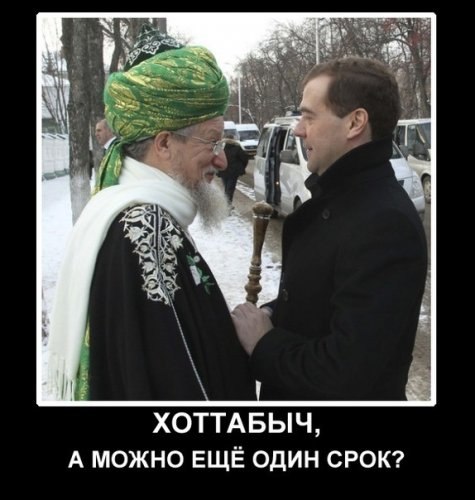 ПИ(р)
11
(Изображение + Вербальный ряд) *  Прецедентность
ПИ (р)
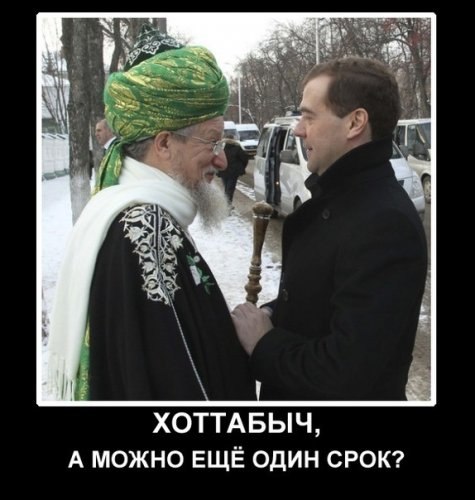 ПП
ПС (р)
12
Демотиватор + поддерживающая корреляция
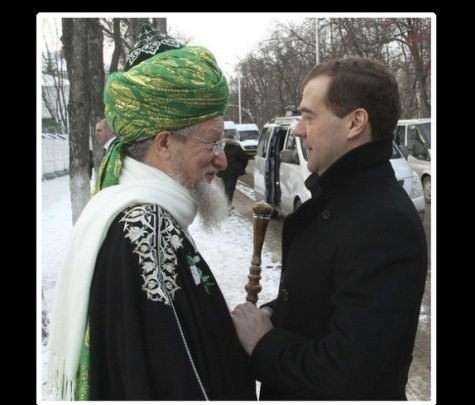 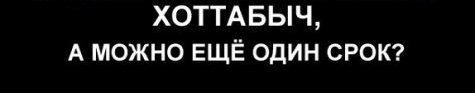 13
Демотиватор (ПК)
Политический дискурс
Сказочный дискурс
ПЦ
ПП
ПИ (Медведев) – ПИ(с) (муфтий)
14
Демотиватор (общая схема)
ПК
ПЦ [ПИ(с) → ПС(с) → ПТ → ПИ(р)]
+
ПП [ПИ(р) → ПС(р)]
15
Дихотомия „согласия – несогласия“
Текст-реципиент (вербальный ряд демотиватора)
согласие
несогласие
Текст-донор («Старик Хоттабыч»)
16
Демотиватор как медиажанр
Нахождение на пересечении с другими типами дискурса
Респонсивный характер
Прецедентность
Актуальность и злободневность содержания
Наличие как прямого, так и косвенного адресата
Лапидарность
17
Литература
Шейгал, Е. И. Семиотика политического дискурса / Е. И. Шейгал. –  Москва : – Гнозис, 2004.
Гудков,  Д. Б. Прецедентное имя и проблемы прецедентности. – Москва : Изд-во МГУ, 1999. – С. 27.
Немирова, Н. В. Прецедентность и интертекстуальность политического дискурса // Лингвистика. Бюллетень Уральского лингвистического общества. Т. 11. – Екатеринбург, 2003. – С. 146 – 155.
Караулов, Ю. Н. Русский язык и языковая личность. – Москва : ЛКИ, УРСС Эдиториал, 2010. – С. 217.
Ухванова-Шмыгова, И. Ф. Прошлое и будущее понятия «дискурс» / И. Ф. Ухванова-Шмыгова // Дискурс в академическом пространстве : материалы междунар. круглого стола, Минск, 3–5 апреля 2009 г. ; под общ. ред. И. Ф. Ухвановой-Шмыговой, С. Сарновского. – Минск. : Издат. центр БГУ, 2010. – С. 14.
Пьеге-Гро, Н. Введение в теорию интертекстуальности : пер. с фр. / Общ. ред. и вступ. ст. Г. К. Косикова. – Москва : Издательство ЛКИ, 2008. – 240 с.
18
Дзякуй за увагу!
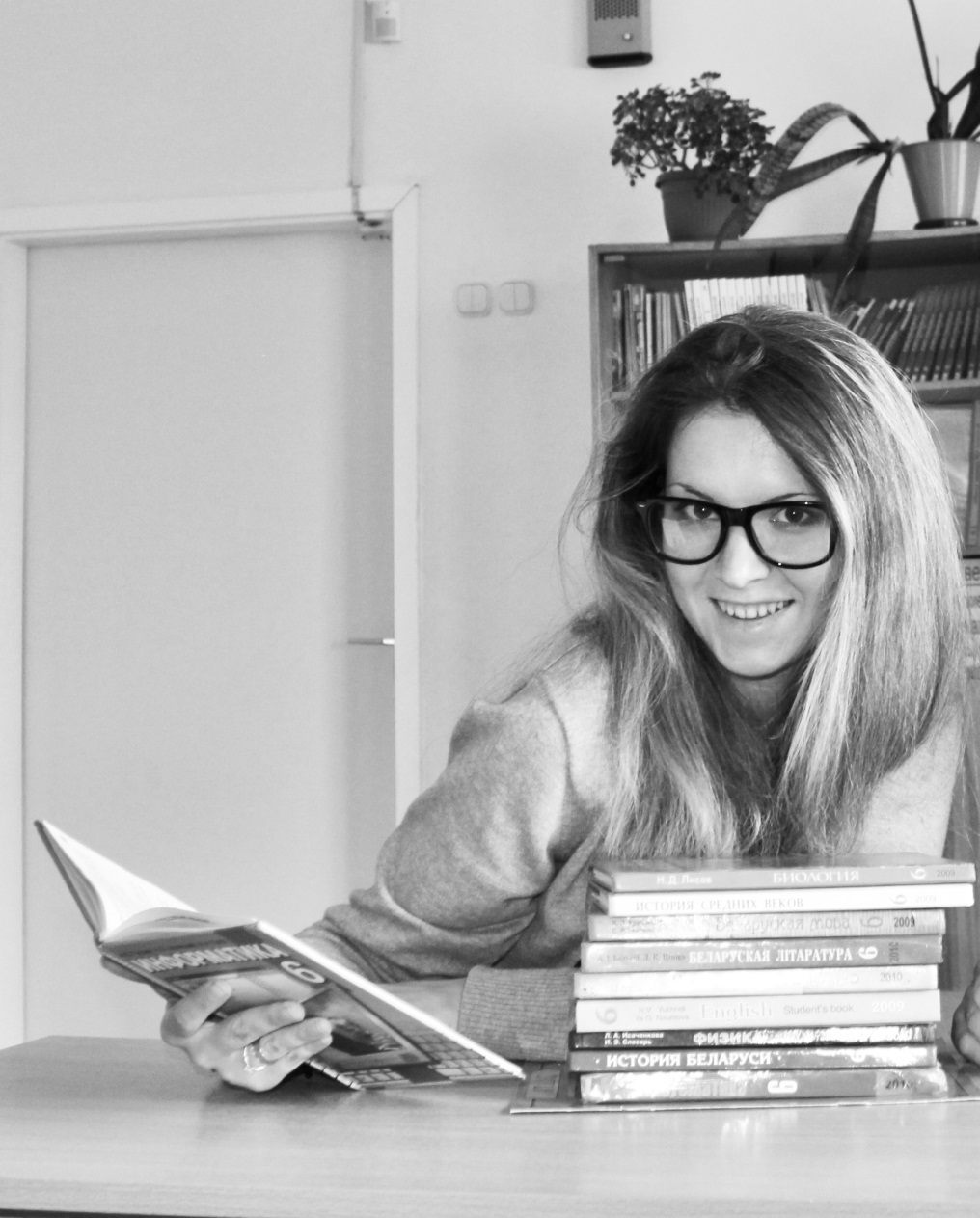 Thank Your 
for Your attention!
Спасибо
за внимание!
Vielen Dank 
für Ihre 
Aufmerksamkeit!
19